Getting developmentback on trackLeading Planning Conference
Getting development back on track
What we’ll cover
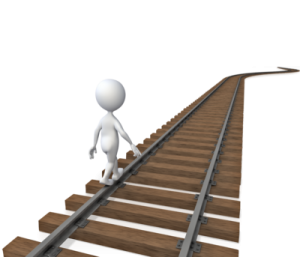 Context & Scene Setting
Reflections from practice
What can the planning system do?
Discussion & shared experiences
Who we are The Homes & Communities Agency
The Homes and Communities Agency is the national housing, regeneration and social housing regulation agency for England.
Our vision is for successful places with homes, jobs and economic growth
Who we are ATLAS
Advisory Team for Large Applications
Impartial & independent advice
Supporting Local Authorities on large scale complex schemes
Non-statutory advice
Currently helping 50-60 Local Authorities
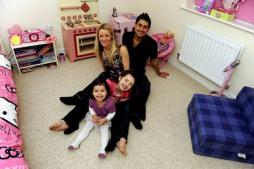 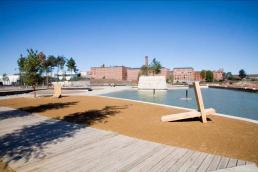 [Speaker Notes: We are the people who help get things done:
Supporting local authorities and communities deliver what they want, in the way they want, where they want it
Local Investment Plans are tailored to each area, focusing on local needs and aspirations – bottom-up approach to investment

Enabling = Working with people and places to deliver new homes, economic 
growth and jobs
Land = Both HCA and wider government land. Economic Assets from the 
RDAs. 
Investment = Delivering programmes of investment in places
Affordable homes programme
Decent homes backlog programme
Land and regeneration
Regulation = From April 2012 the HCA became the regulator of social 
housing providers, focusing on good governance, financial viability and value for money in Private Registered Providers as the basis for robust economic regulation.]
Context Annual Housing Completions
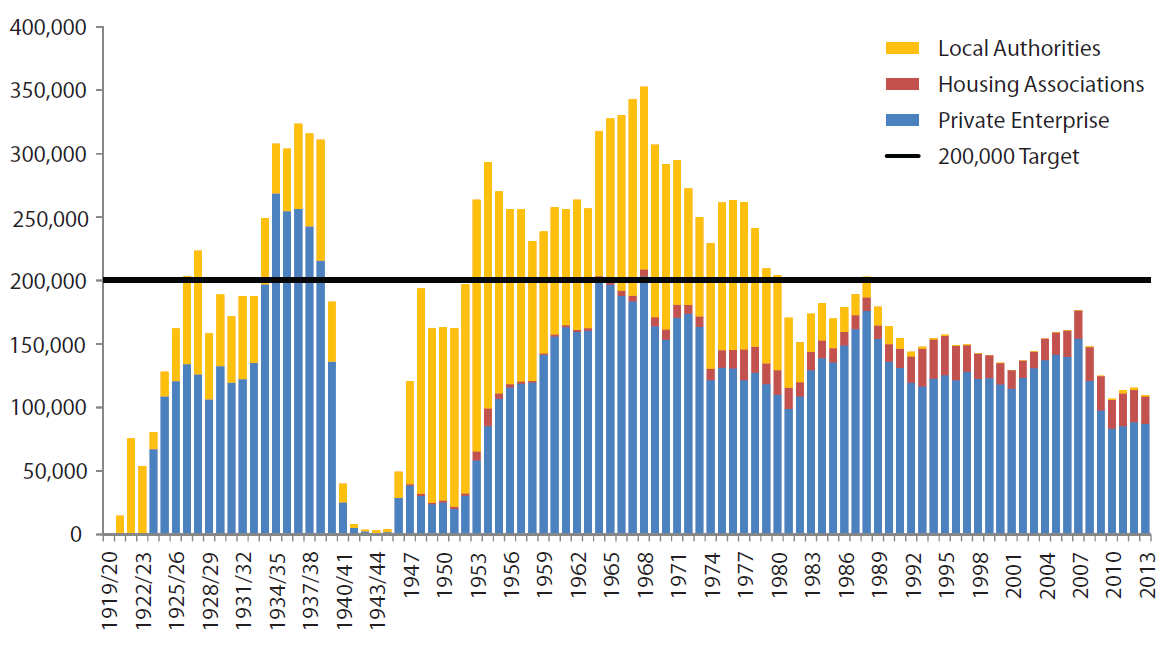 Source: Lyons  Review 2014 (based upon DCLG data)
Context Residential transactions & mortgages
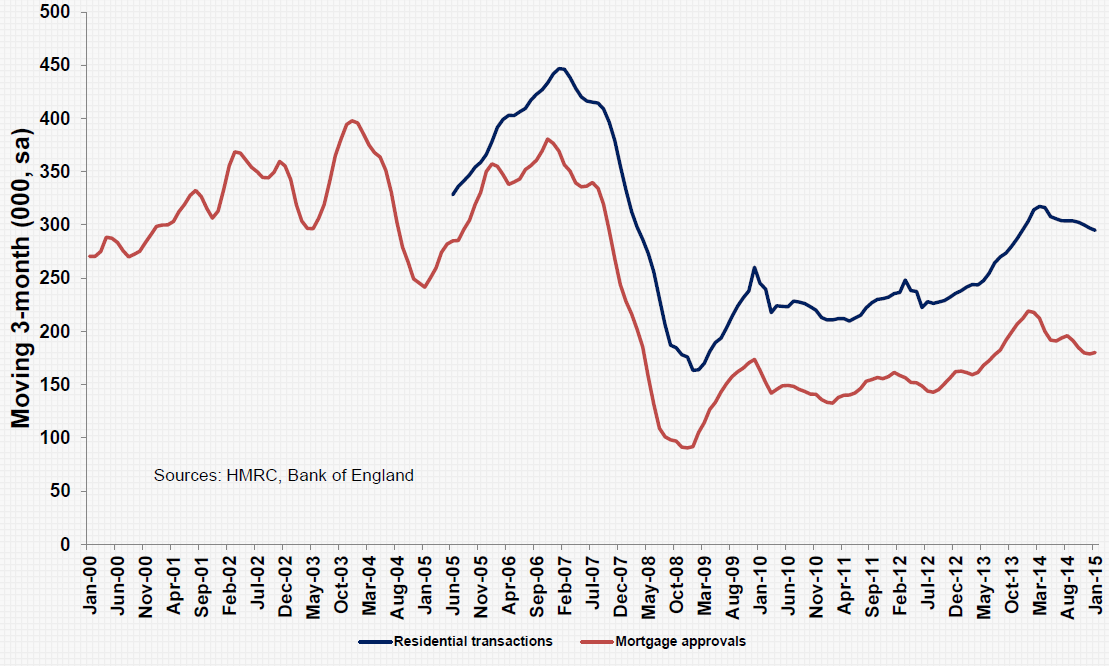 Context House prices
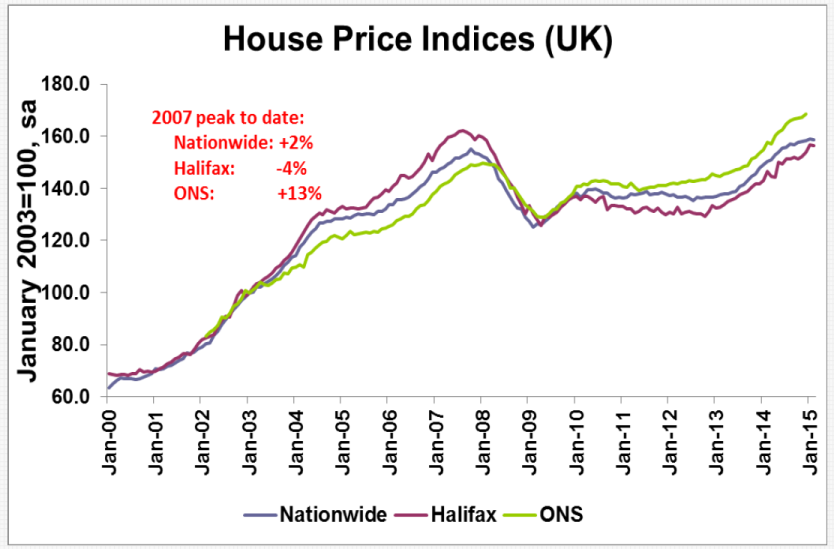 Context Sector performance
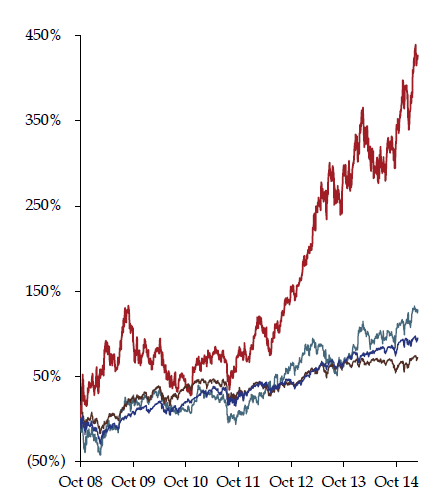 UK Housebuilders + 427%
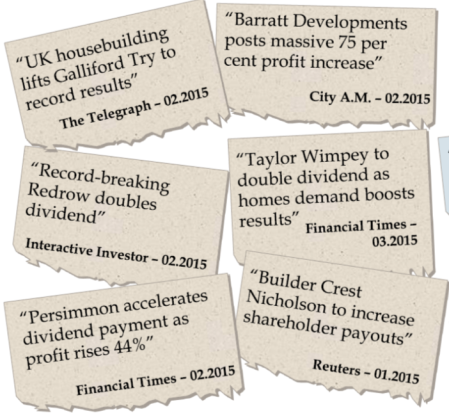 FTSE
All share
+ 72%
Context New Homes in the Planning Pipeline
3m
2.5m
Pre Planning,   486,000
2m
Obtaining  Outline
Permission,  513,000
1.5m
Outline  Granted, Working up Detailed Plans/RMs,  578,000
1m
Detailed  Plans Subm = 221,000
0.5m
Started  on Site,  315,000
Detailed  Permission or Reserved Matters  Granted, 620,000
Not  Started,  305,000
0
Getting Permission
Data from Glenigan (2015) for DCLG
Context New Homes in the Planning Pipeline
3m
As of September 2015, 620,000 units had either detailed permission or reserved matters granted compared with fewer than
2.5m
half a million in 2013: more projects being given the green light by planning authorities.
Pre Planning,   486,000
2m
Obtaining  Outline
Permission,  513,000
1.5m
Outline  Granted, Working up Detailed Plans/RMs,  578,000
1m
Detailed  Plans Subm = 221,000
0.5m
Started  on Site,  315,000
Detailed  Permission or Reserved Matters  Granted, 620,000
Not  Started,  305,000
0
Getting Permission
Data from Glenigan (2015) for DCLG
Context New Homes in the Planning Pipeline
3m
As of September 2015, 620,000 units had either detailed permission or reserved matters granted compared with fewer than
2.5m
half a million in 2013: more projects being given the green light by planning authorities.
Pre Planning,   486,000
2m
However, over 300,000 of projects with full permission are yet to make a start on site. Reflecting both the increase of permissions in the system, and the time it takes between getting permission and starting.
Obtaining  Outline
Permission,  513,000
1.5m
Outline  Granted, Working up Detailed Plans/RMs,  578,000
1m
Detailed  Plans Subm = 221,000
0.5m
Started  on Site,  315,000
Detailed  Permission or Reserved Matters  Granted, 620,000
Not  Started,  305,000
0
Getting Permission
Starting
Data from Glenigan (2015) for DCLG
Context New Homes in the Planning Pipeline
3m
As of September 2015, 620,000 units had either detailed permission or reserved matters granted compared with fewer than
2.5m
half a million in 2013: more projects being given the green light by planning authorities.
Pre Planning,   486,000
2m
However, over 300,000 of projects with full permission are yet to make a start on site. Reflecting both the increase of permissions in the system, and the time it takes between getting permission and starting.
Obtaining  Outline
Permission,  513,000
1.5m
Outline  Granted, Working up Detailed Plans/RMs,  578,000
1m
Detailed  Plans Subm = 221,000
0.5m
Started  on Site,  315,000
60-70% do start within 1 year
Why do others not progress?
Detailed  Permission or Reserved Matters  Granted, 620,000
Not  Started,  305,000
0
Getting Permission
Starting
Data from Glenigan (2015) for DCLG
ContextThe housebuilder perspective
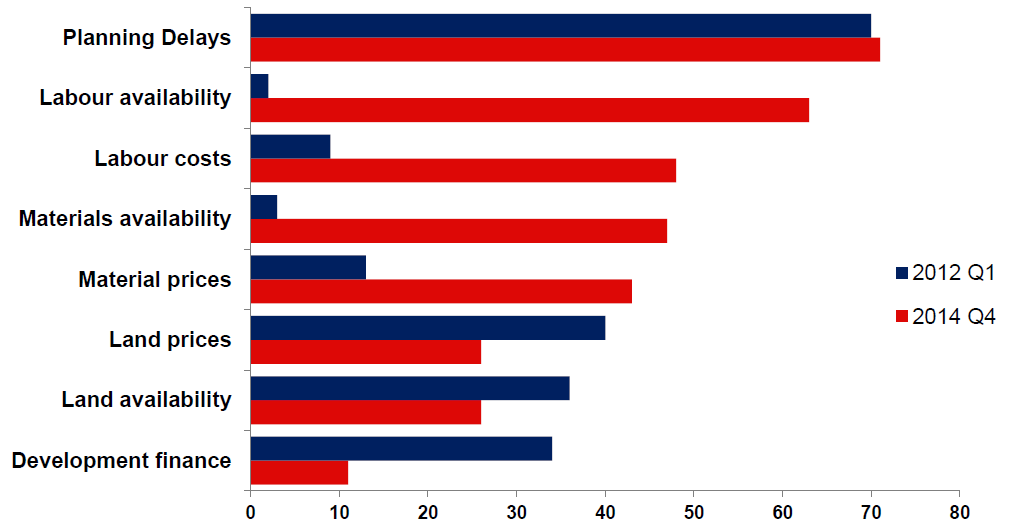 2012 Q1
2014 Q4
Constraints on New Home Supply
% house builders quoting as “major constraint”
Source: Monthly Survey (HBF, 2015)
ContextSupporting Housing: LGA position
“The planning system is not holding back house builders from delivering the homes we need.”
Suggested planning measures
Local fee setting
More robust viability assessment process
Access to growth funds
Review CIL process & pooling
Other measures: skills to build, council capacity to build, better use of public land, RTB & social rent
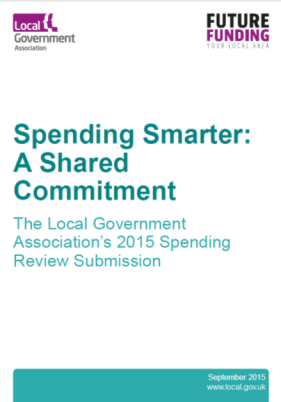 [Speaker Notes: We are the people who help get things done:
Supporting local authorities and communities deliver what they want, in the way they want, where they want it
Local Investment Plans are tailored to each area, focusing on local needs and aspirations – bottom-up approach to investment

Enabling = Working with people and places to deliver new homes, economic 
growth and jobs
Land = Both HCA and wider government land. Economic Assets from the 
RDAs. 
Investment = Delivering programmes of investment in places
Affordable homes programme
Decent homes backlog programme
Land and regeneration
Regulation = From April 2012 the HCA became the regulator of social 
housing providers, focusing on good governance, financial viability and value for money in Private Registered Providers as the basis for robust economic regulation.]
Context
What measures could boost housing supply
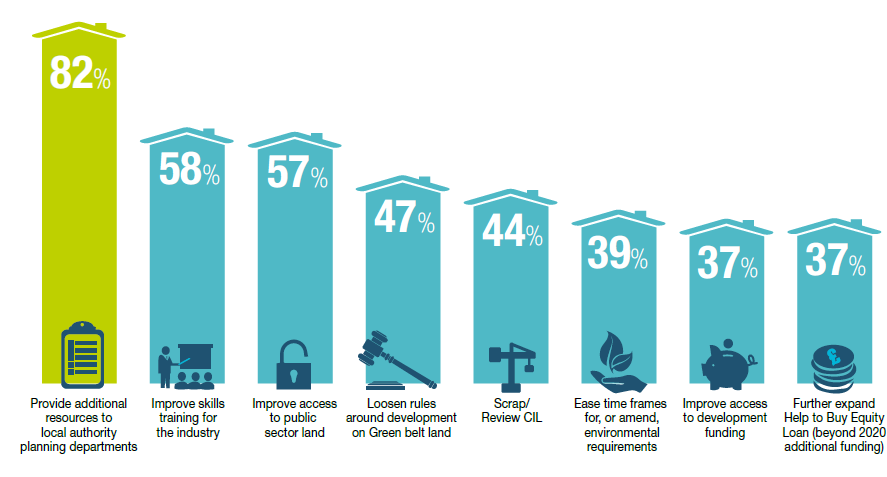 Source: Gaining Ground: Housebuilding Report 2015 (Knight Frank)
Context
A plethora of programmes
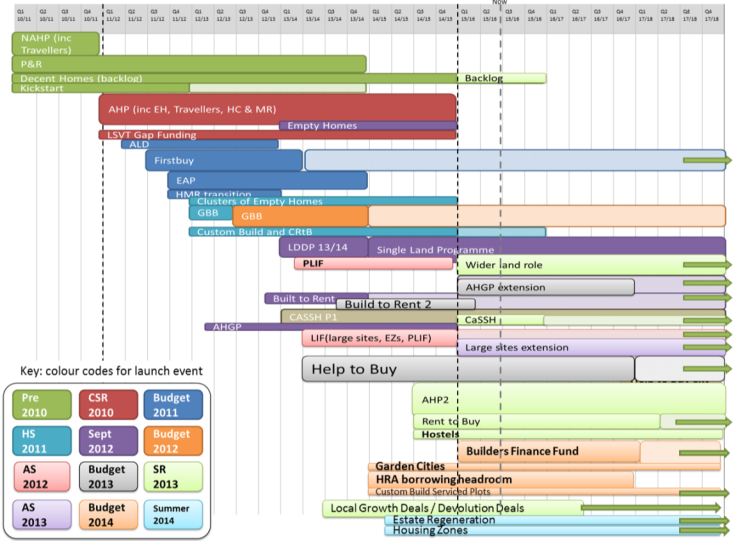 Reflections from practiceDiscussions
In your groups, discuss your perspectives on the issues & challenges -

Do you have examples of sites not progressing in your areas?
Do you know why?
What can be done?
	
20 mins round table
discussions
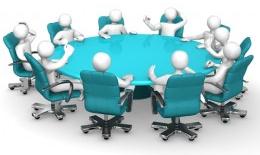 [Speaker Notes: We are the people who help get things done:
Supporting local authorities and communities deliver what they want, in the way they want, where they want it
Local Investment Plans are tailored to each area, focusing on local needs and aspirations – bottom-up approach to investment

Enabling = Working with people and places to deliver new homes, economic 
growth and jobs
Land = Both HCA and wider government land. Economic Assets from the 
RDAs. 
Investment = Delivering programmes of investment in places
Affordable homes programme
Decent homes backlog programme
Land and regeneration
Regulation = From April 2012 the HCA became the regulator of social 
housing providers, focusing on good governance, financial viability and value for money in Private Registered Providers as the basis for robust economic regulation.]
What can the planning system do
What can the planning system doPotential tools & opportunities
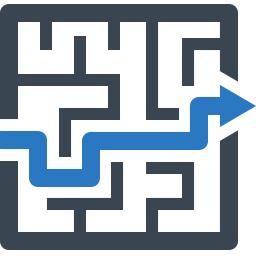 A firm footing:   establishing robust policy

A shared endeavour: securing positive collaboration

Making things happen: focus on delivery
[Speaker Notes: We are the people who help get things done:
Supporting local authorities and communities deliver what they want, in the way they want, where they want it
Local Investment Plans are tailored to each area, focusing on local needs and aspirations – bottom-up approach to investment

Enabling = Working with people and places to deliver new homes, economic 
growth and jobs
Land = Both HCA and wider government land. Economic Assets from the 
RDAs. 
Investment = Delivering programmes of investment in places
Affordable homes programme
Decent homes backlog programme
Land and regeneration
Regulation = From April 2012 the HCA became the regulator of social 
housing providers, focusing on good governance, financial viability and value for money in Private Registered Providers as the basis for robust economic regulation.]
What can the planning system doA firm footing: robust policy
Vision & leadership
Corporate buy-in
Positive engagement
Testing Deliverability
Appropriate planning strategies
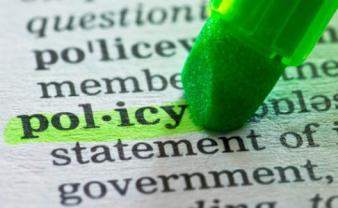 Tools: Local Plans, SPDs, Engagement Strategies, Delivery Strategies, Local Development Orders
[Speaker Notes: We are the people who help get things done:
Supporting local authorities and communities deliver what they want, in the way they want, where they want it
Local Investment Plans are tailored to each area, focusing on local needs and aspirations – bottom-up approach to investment

Enabling = Working with people and places to deliver new homes, economic 
growth and jobs
Land = Both HCA and wider government land. Economic Assets from the 
RDAs. 
Investment = Delivering programmes of investment in places
Affordable homes programme
Decent homes backlog programme
Land and regeneration
Regulation = From April 2012 the HCA became the regulator of social 
housing providers, focusing on good governance, financial viability and value for money in Private Registered Providers as the basis for robust economic regulation.]
Welborne (North of Fareham)Evolution of policy
Core Strategy
Adopted Aug 2011
The Welborne Plan: Draft
for consultation Apr 2013
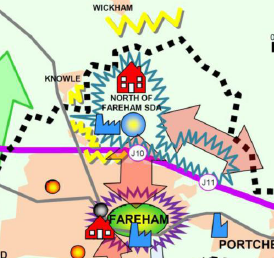 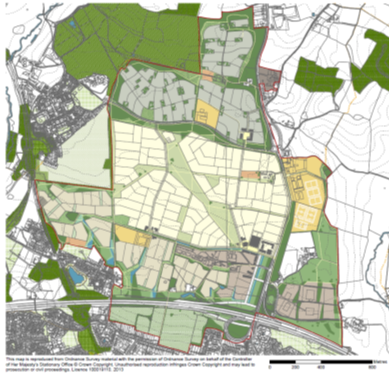 [Speaker Notes: We are the people who help get things done:
Supporting local authorities and communities deliver what they want, in the way they want, where they want it
Local Investment Plans are tailored to each area, focusing on local needs and aspirations – bottom-up approach to investment

Enabling = Working with people and places to deliver new homes, economic 
growth and jobs
Land = Both HCA and wider government land. Economic Assets from the 
RDAs. 
Investment = Delivering programmes of investment in places
Affordable homes programme
Decent homes backlog programme
Land and regeneration
Regulation = From April 2012 the HCA became the regulator of social 
housing providers, focusing on good governance, financial viability and value for money in Private Registered Providers as the basis for robust economic regulation.]
Welborne (North of Fareham)Evolution of policy
Core Strategy
Adopted Aug 2011
The Welborne Plan: Draft
for consultation Apr 2013
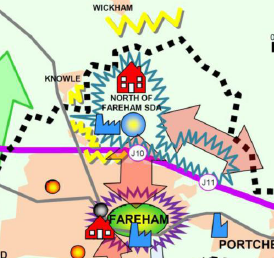 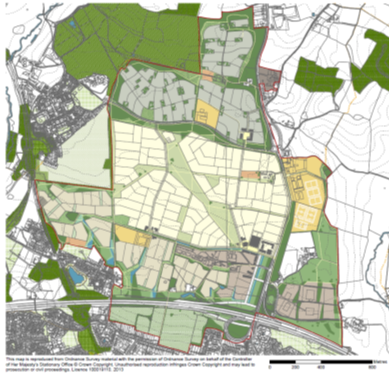 Community Liaison Group
Visioning events
Primary schools
Cross Representative E-Panel
Residents & Business Surveys
Standing Conference
Social Media
[Speaker Notes: We are the people who help get things done:
Supporting local authorities and communities deliver what they want, in the way they want, where they want it
Local Investment Plans are tailored to each area, focusing on local needs and aspirations – bottom-up approach to investment

Enabling = Working with people and places to deliver new homes, economic 
growth and jobs
Land = Both HCA and wider government land. Economic Assets from the 
RDAs. 
Investment = Delivering programmes of investment in places
Affordable homes programme
Decent homes backlog programme
Land and regeneration
Regulation = From April 2012 the HCA became the regulator of social 
housing providers, focusing on good governance, financial viability and value for money in Private Registered Providers as the basis for robust economic regulation.]
Welborne (North of Fareham)E-panel Survey
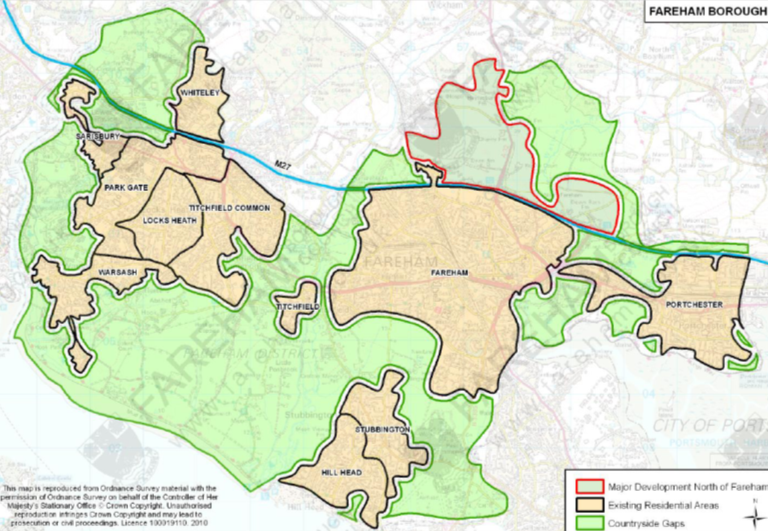 Welborne (North of Fareham)E-panel Survey
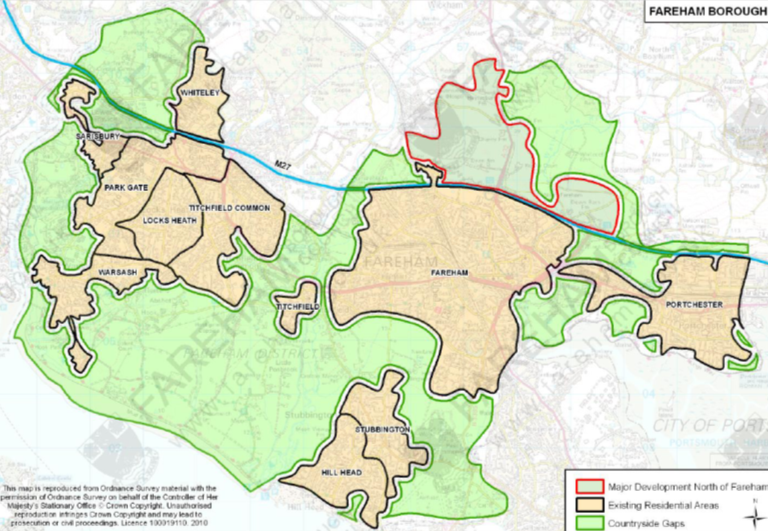 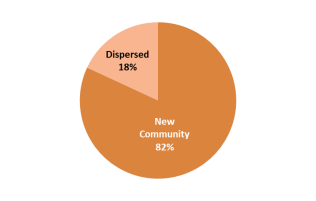 Preferred location for housing to address need
Welborne (North of Fareham)E-panel Survey
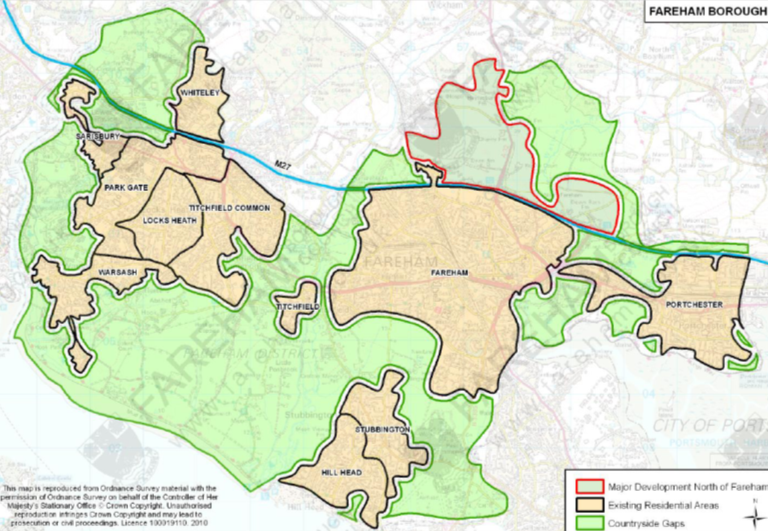 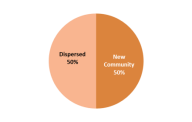 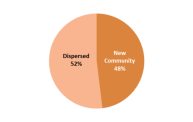 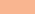 Dispersed
50%
Dispersed
52%
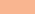 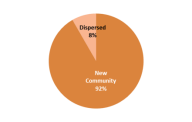 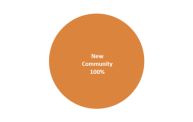 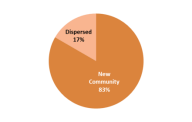 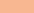 Dispersed
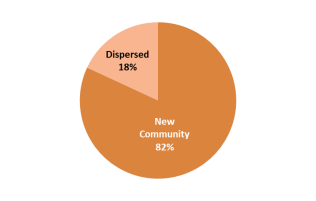 Preferred location for housing to address need
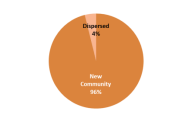 Welborne (North of Fareham)E-panel Survey
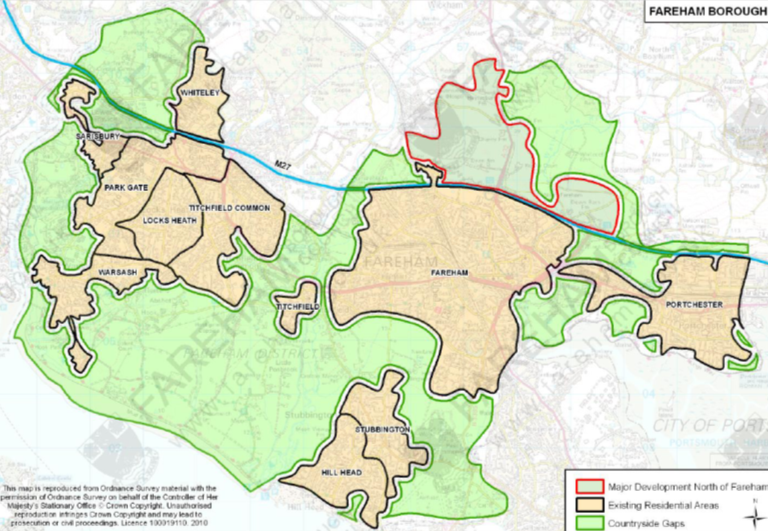 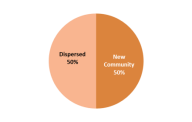 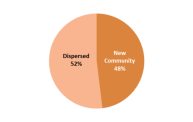 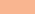 Dispersed
50%
Dispersed
52%
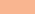 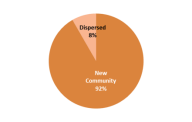 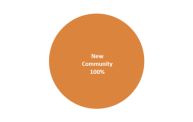 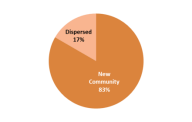 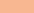 Dispersed
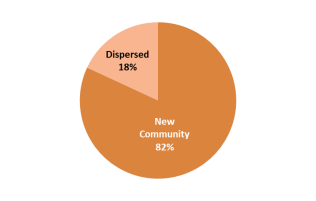 Preferred location for housing to address need
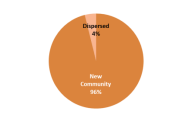 What can the planning system doA shared endeavour: positive collaboration
Collective vision & objective setting
Front loading issues resolution
Framework for joint evidence
Active project management
Resource & work flow planning
Structure to engagement
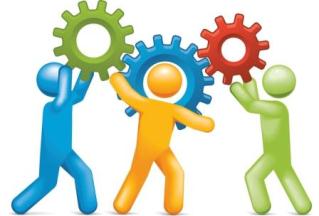 Tools: PPAs, MoUs, Project Plans
[Speaker Notes: We are the people who help get things done:
Supporting local authorities and communities deliver what they want, in the way they want, where they want it
Local Investment Plans are tailored to each area, focusing on local needs and aspirations – bottom-up approach to investment

Enabling = Working with people and places to deliver new homes, economic 
growth and jobs
Land = Both HCA and wider government land. Economic Assets from the 
RDAs. 
Investment = Delivering programmes of investment in places
Affordable homes programme
Decent homes backlog programme
Land and regeneration
Regulation = From April 2012 the HCA became the regulator of social 
housing providers, focusing on good governance, financial viability and value for money in Private Registered Providers as the basis for robust economic regulation.]
What can the planning system doA shared endeavour: positive collaboration
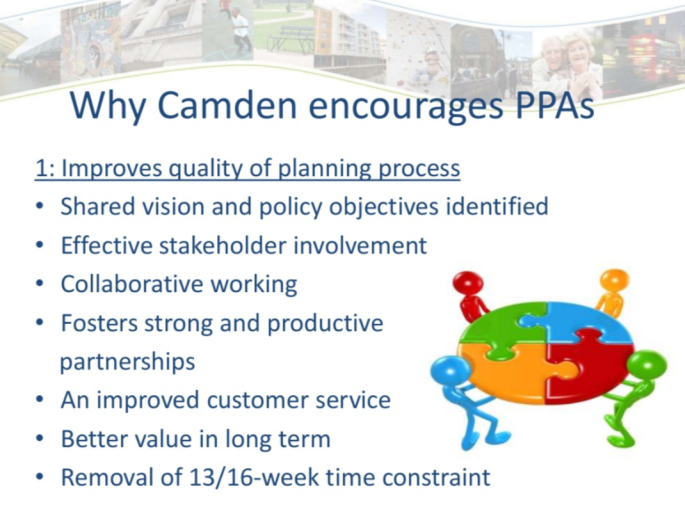 What can the planning system doA shared endeavour: positive collaboration
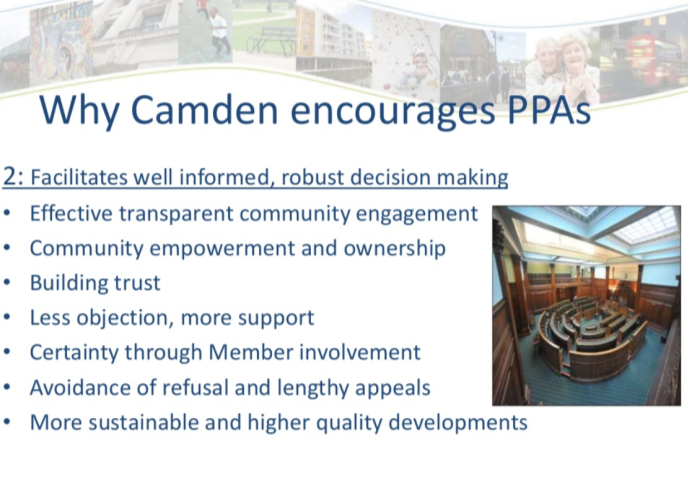 What can the planning system doA shared endeavour: positive collaboration
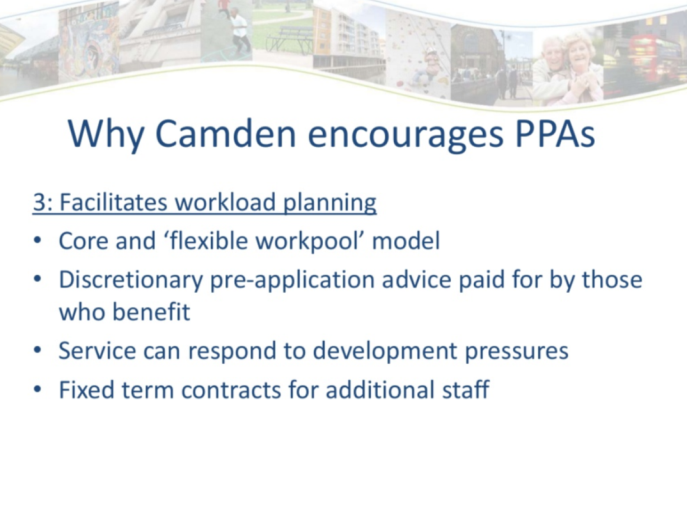 What can the planning system doMaking things happen: focus on delivery
Understanding the problem
Local economic markets, skills & training
Scheme phasing flexibilities
Alternative funding & delivery opportunities
Addressing finance & cashflow needs
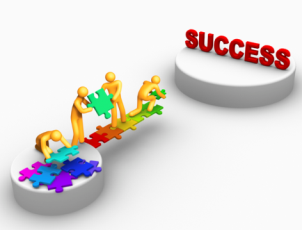 Tools: S106, CIL, NHB, CPO Powers, Public Sector Land, Growth & Investment Funds
[Speaker Notes: We are the people who help get things done:
Supporting local authorities and communities deliver what they want, in the way they want, where they want it
Local Investment Plans are tailored to each area, focusing on local needs and aspirations – bottom-up approach to investment

Enabling = Working with people and places to deliver new homes, economic 
growth and jobs
Land = Both HCA and wider government land. Economic Assets from the 
RDAs. 
Investment = Delivering programmes of investment in places
Affordable homes programme
Decent homes backlog programme
Land and regeneration
Regulation = From April 2012 the HCA became the regulator of social 
housing providers, focusing on good governance, financial viability and value for money in Private Registered Providers as the basis for robust economic regulation.]
Cranbrook, East DevonDelivering the vision
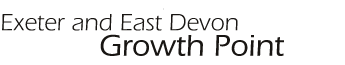 Policy & permissions in place
No appetite to renegotiate S106
Strong working partnership 
Attracting public sector investment:
Low Carbon funding £4m
Affordable Housing £16m
DfT funding £10m
Local Infrastructure Fund £20m
Enabled start on site & delivery of agreed obligations
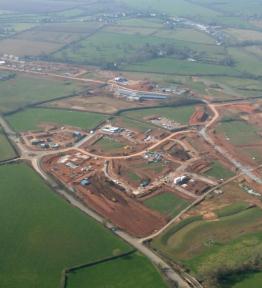 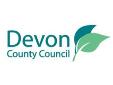 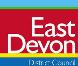 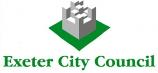 [Speaker Notes: Partnership approach via a dedicated Growth Point team – meaning partners are coordinated and have a strategic approach

Recognised form the outset that viability would be challenging, and they have been excellent to date about tracking funding opportunities and securing support for different parts of the project

A good illustration relates to environmental sustainability where the site will be one of the first to include a district wide heating network. Funding was challenging but they secured nearly £4m from the Low Carbon Infra Fund to help make it happen.

The overall mix of public funding secured to date includes:

The HCA investment in Cranbrook includes: 
Infrastructure funding £1m
National Affordable Housing Programme £15.6m 
Growth Point funding £6.3m 
Community Infrastructure Fund £7m 
Low Carbon Infrastructure Fund £3.6m 

Other funding 
Planning and support fees 0.1m 
South West RDA funding through the Regional Infrastructure Fund £12m
Department for Transport – for Junction 29 £10.4m 
Sub Total £56m 

They are now mindful that infrastructure triggers are looming and they will need to maintain momentum. The cashflow for the project is a particular issue and partners are actively looking as to how to make sure the project doesn’t stall.

They are looking at innovative ways to make it work and evolving a concept of a Local revolving Infrastructure Fund. This could pool New Homes Bonus, CIL and local Business Rates to help deliver infrastructure over the lifetime of the growth strategy

Good example of a place bring focussed, proactive, innovative and taking some direct responsibility to help make it happen.]
What can the planning system doPreparing for further reform
Local Plan-making
Brownfield registers, permission in principle & fast-track certificate
200,000 Starter Homes
Housing & NSIP
Right to Build
S106 dispute resolution
Reform compulsory purchase
Planning performance
Simplifying and speeding up neighbourhood planning
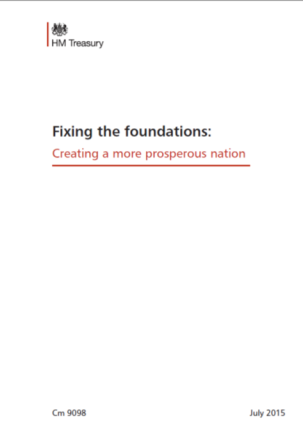 What can the planning system doDiscussion & shared experiences
Your perspectives on the tools & opportunities
What are your experiences – what has worked well / not so well?
What else do you think could be done in your area?
Which aspects of further reform may help most?
What else should be addressed?
[Speaker Notes: Integral part of spatial planning process – putting spatial development plans into action

End to end management of delivery chain for sustainable development

Cultural change underlining role of LA as place shaper in partnership

The process for considering proposals needs to be proportionate and appropriate to the impact of individual development

DM approach necessitates changes in the structure and allocation of resources in LA

Planning Performance Agreements – encapsulate a development management approach of shared vision, collaboration and clear project coordination]